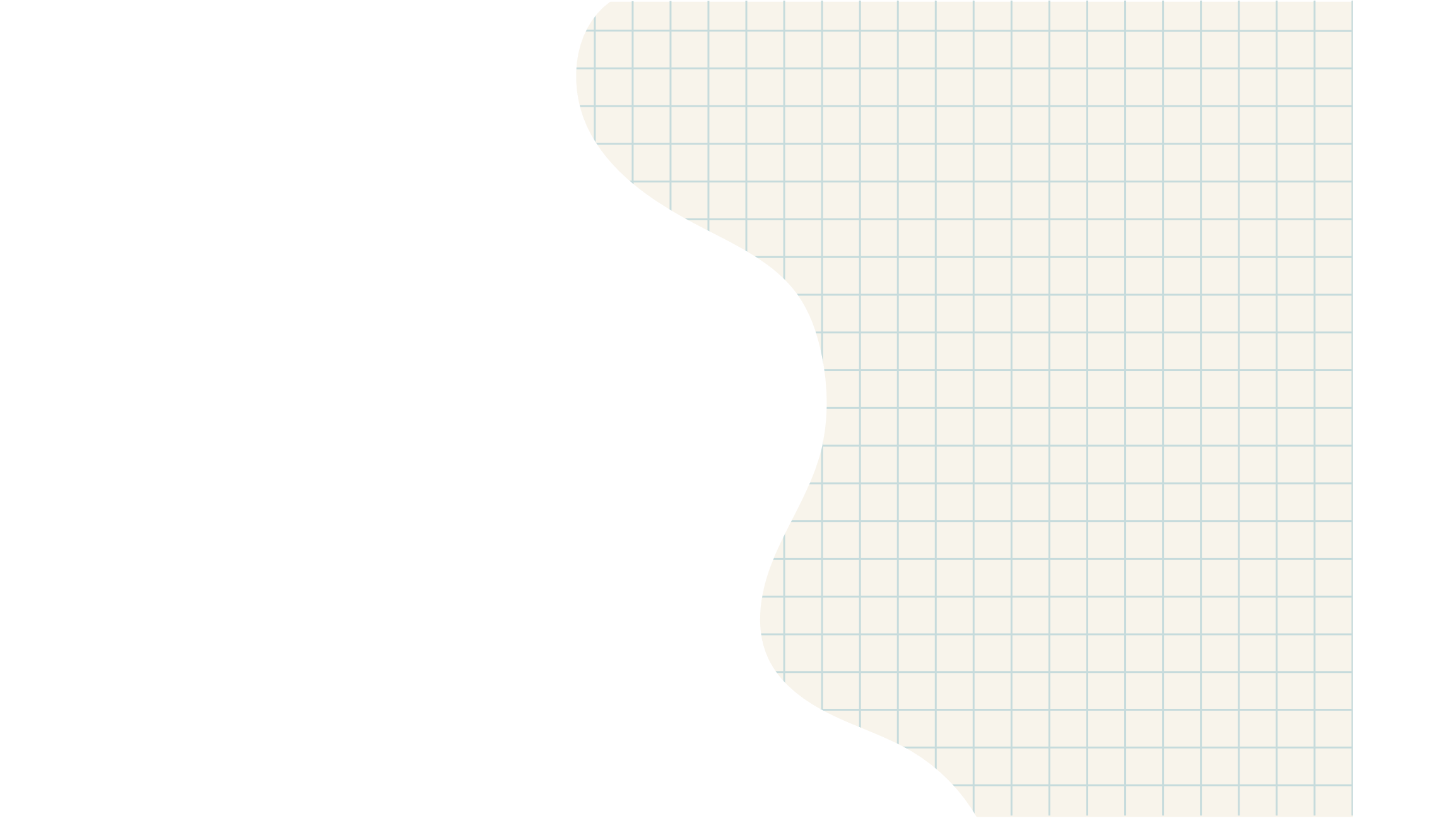 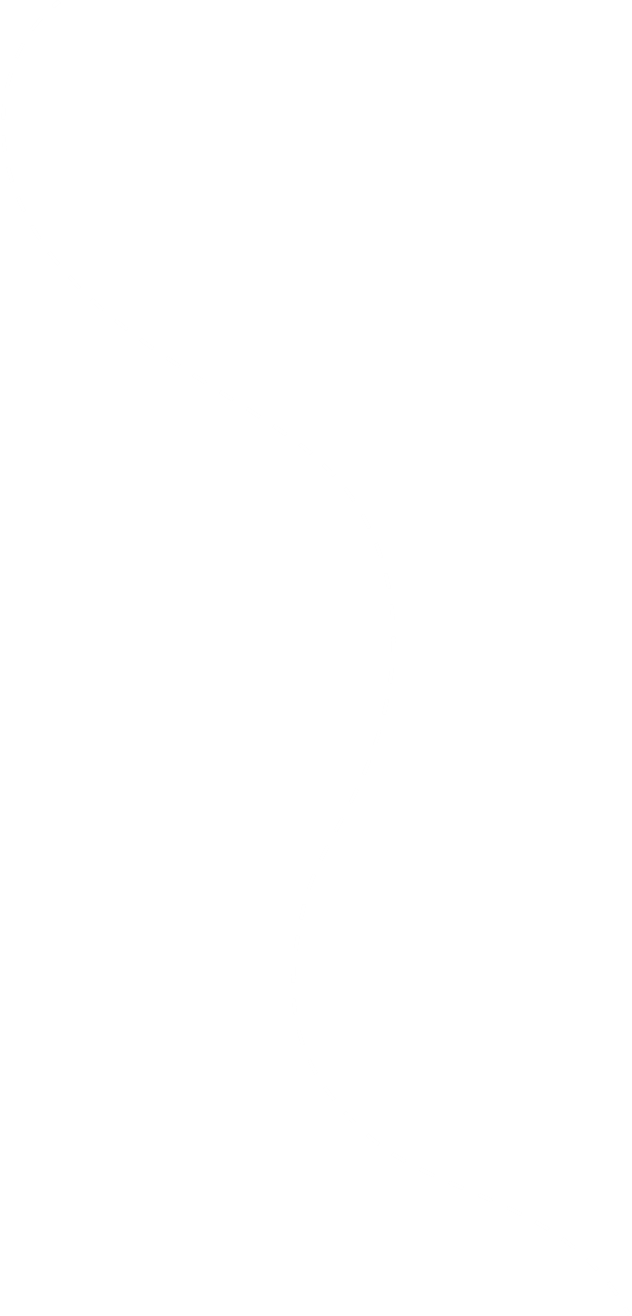 Hello
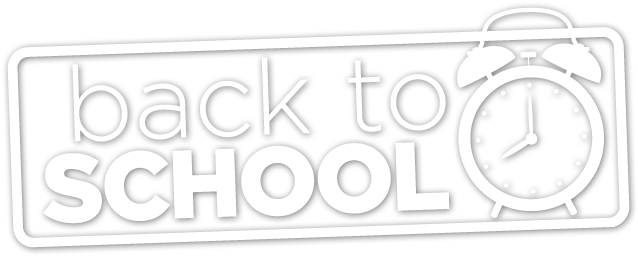 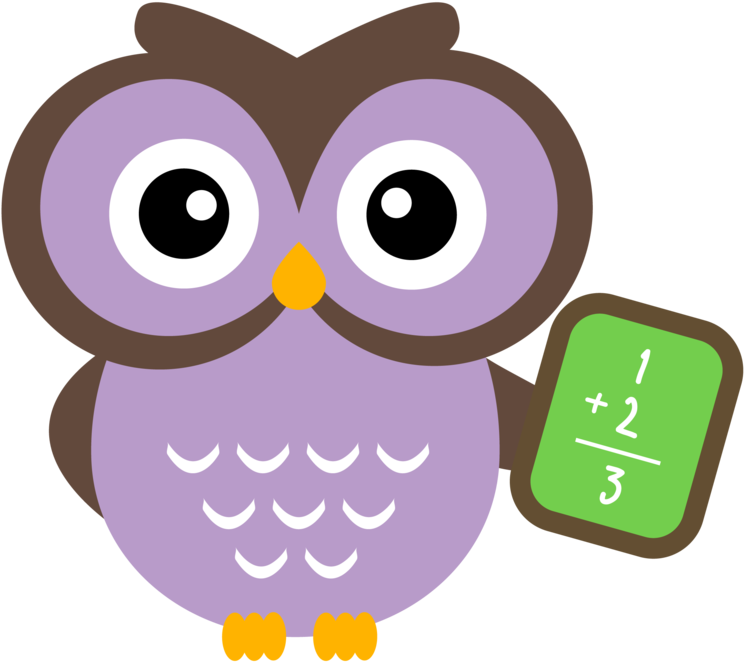 4B
Chính tả (Nghe - viết)
Thắng biển
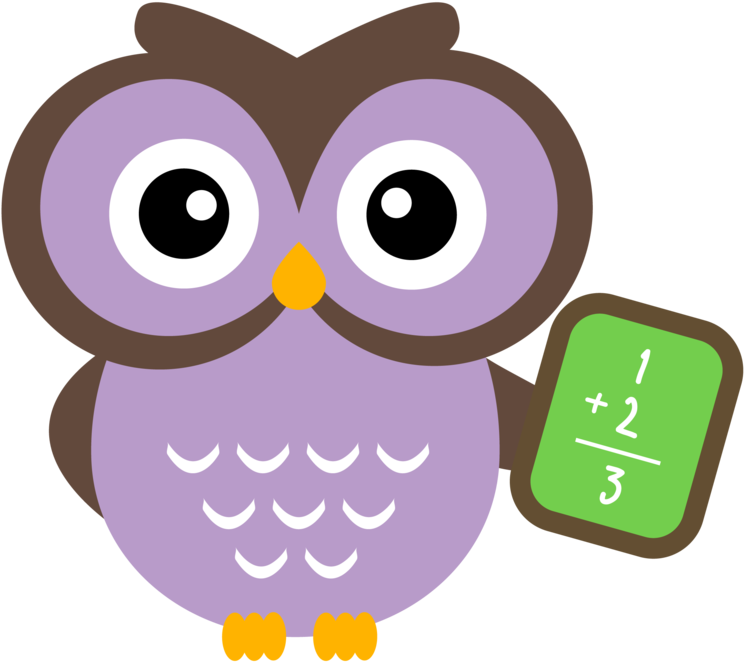 SGK - 77
1. Nghe - viết:
Thắng biển​
    Mặt trời lên cao dần. Gió đã bắt đầu mạnh. Gió lên, nước biển càng dữ. Khoảng mênh mông ầm ĩ càng lan rộng mãi vào. Biển cả muốn nuốt tươi con đê mỏng manh như con mập đớp con cá chim nhỏ bé.
    Một tiếng ào ào dữ dội. Như một đàn cá voi lớn, sóng trào qua những cây vẹt cao nhất, vụt vào thân đê rào rào. Một cuộc vật lộn dữ dội diễn ra. Một bên là biển, là gió, trong một cơn giận dữ điên cuồng. Một bên là hàng ngàn người với hai bàn tay và những dụng cụ thô sơ, với tinh thần quyết tâm chống giữ.
Theo Chu Văn
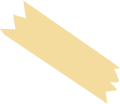 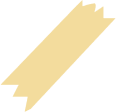 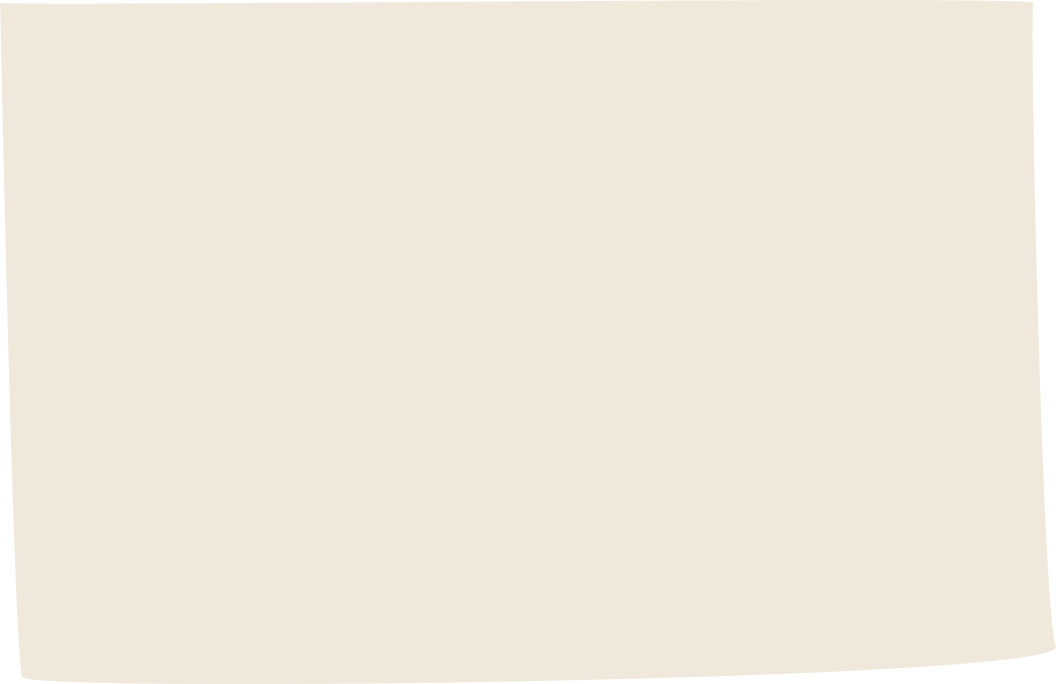 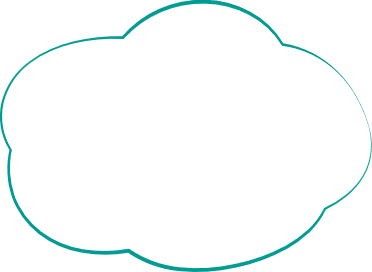 lan rộng
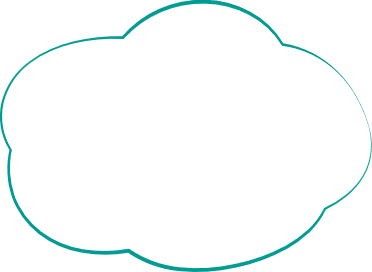 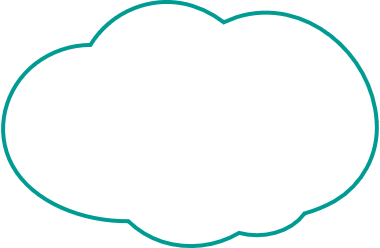 dữ dội
mênh mông
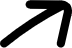 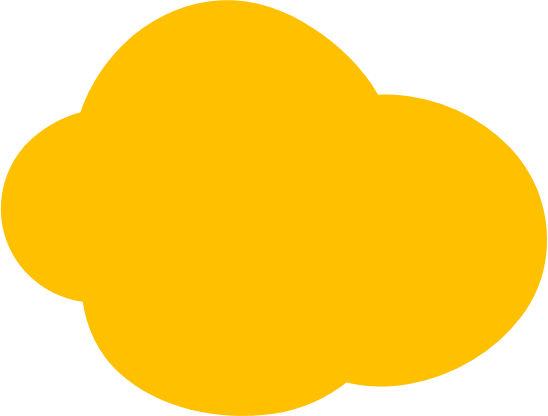 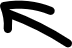 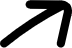 Từ khó
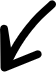 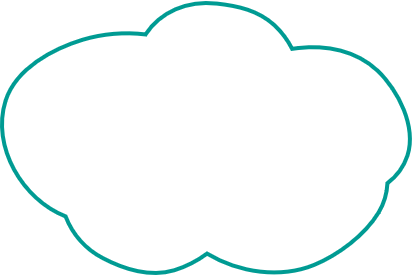 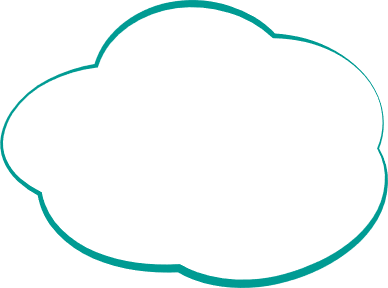 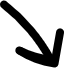 ầm ĩ
giận dữ
Viết chính tả
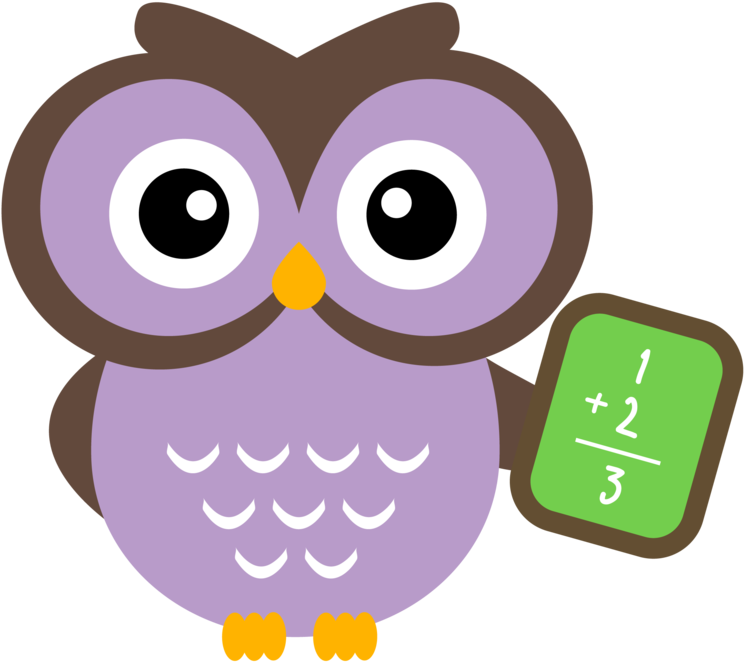 Các con ngồi viết đúng tư thế.
Các con viết vào vở chính tả ở nhà.
Chú ý viết cẩn thận, trình bày sạch đẹp.
2a. Điền vào chỗ trống l hay n?
Từ xa nhìn …ại, cây gạo sừng sững như một tháp đèn khổng …ồ. Hàng ngàn bông hoa là hàng ngàn ngọn …ửa hồng tươi. Hàng ngàn búp ...õn là hàng ngàn ánh …ến trong xanh. Tất cả đều …óng …ánh, …ung …inh trong …ắng. Chào mào, sáo sậu, sáo đen, đàn đàn …ũ …ũ bay đi bay về, lượn …ên …ượn xuống.
Theo VŨ TÚ NAM
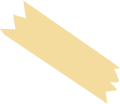 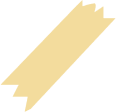 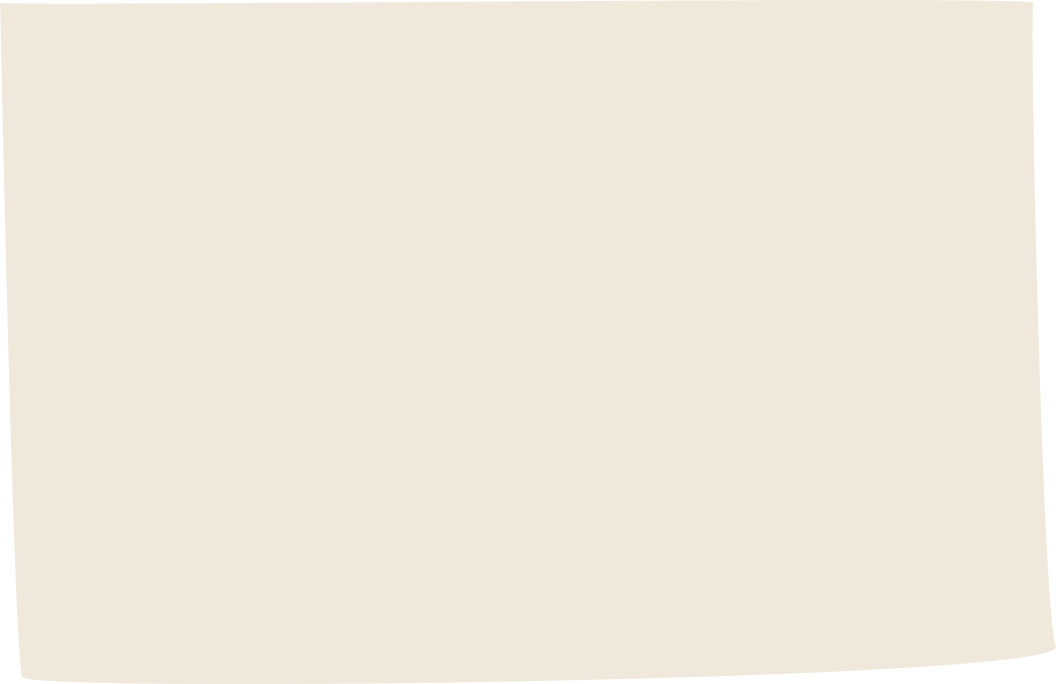 2a. Điền vào chỗ trống l hay n?
Từ xa nhìn lại, cây gạo sừng sững như một tháp đèn khổng lồ. Hàng ngàn bông hoa là hàng ngàn ngọn lửa hồng tươi. Hàng ngàn búp nõn là hàng ngàn ánh nến trong xanh. Tất cả đều lóng lánh, lung linh trong nắng. Chào mào, sáo sậu, sáo đen, đàn đàn lũ lũ bay đi bay về, lượn lên lượn xuống.
Theo VŨ TÚ NAM
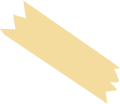 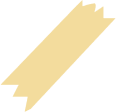 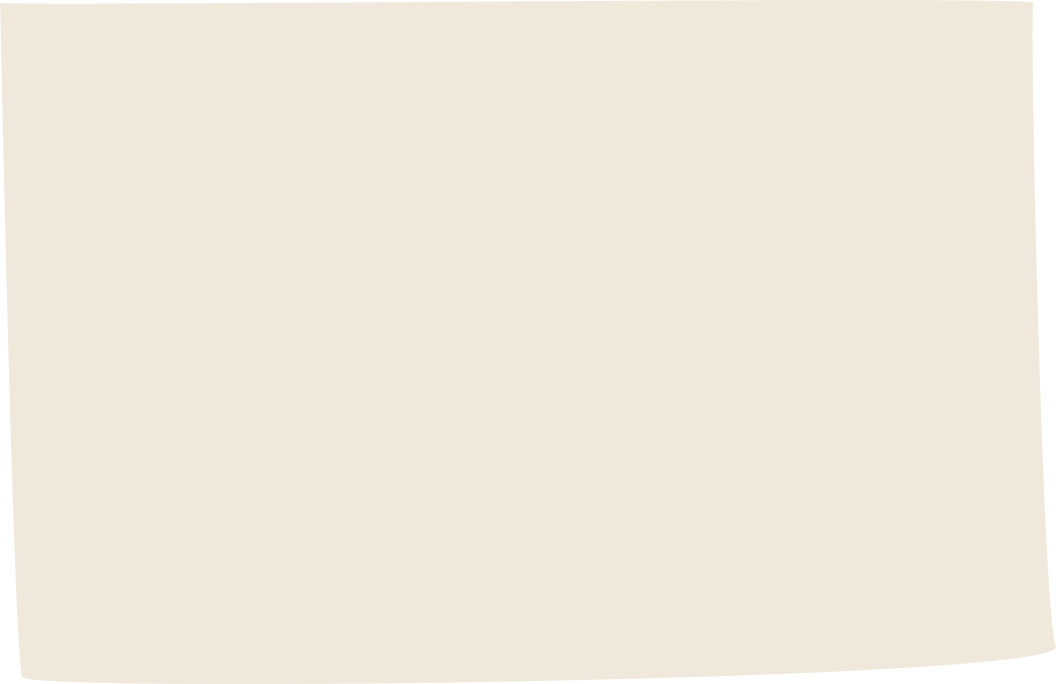 2b. Điền vào chỗ trống tiếng có vần in hay inh?
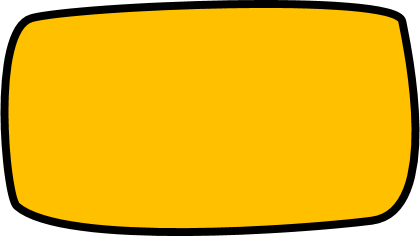 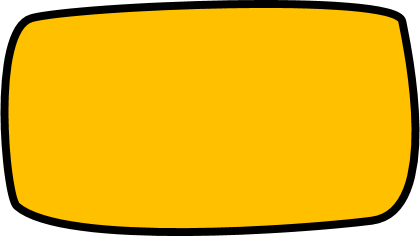 lung …..
giữ …..
bình …..
nhường …..
rung …..
thầm …..
lặng …..
học …..
gia …..
thông …..
2b. Điền vào chỗ trống tiếng có vần in hay inh?
thầm kín
lặng thinh
học sinh
gia đình
thông tin
lung linh
giữ gìn
bình tĩnh
nhường nhịn
rung rinh
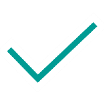 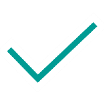 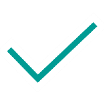 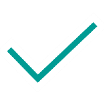 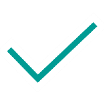 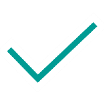 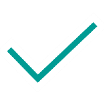 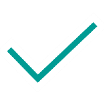 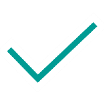 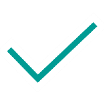 THANK YOU
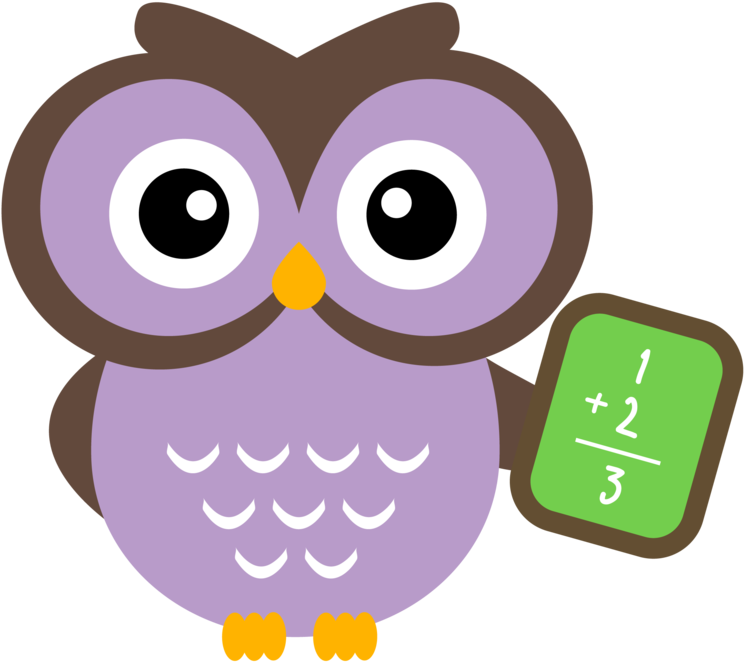